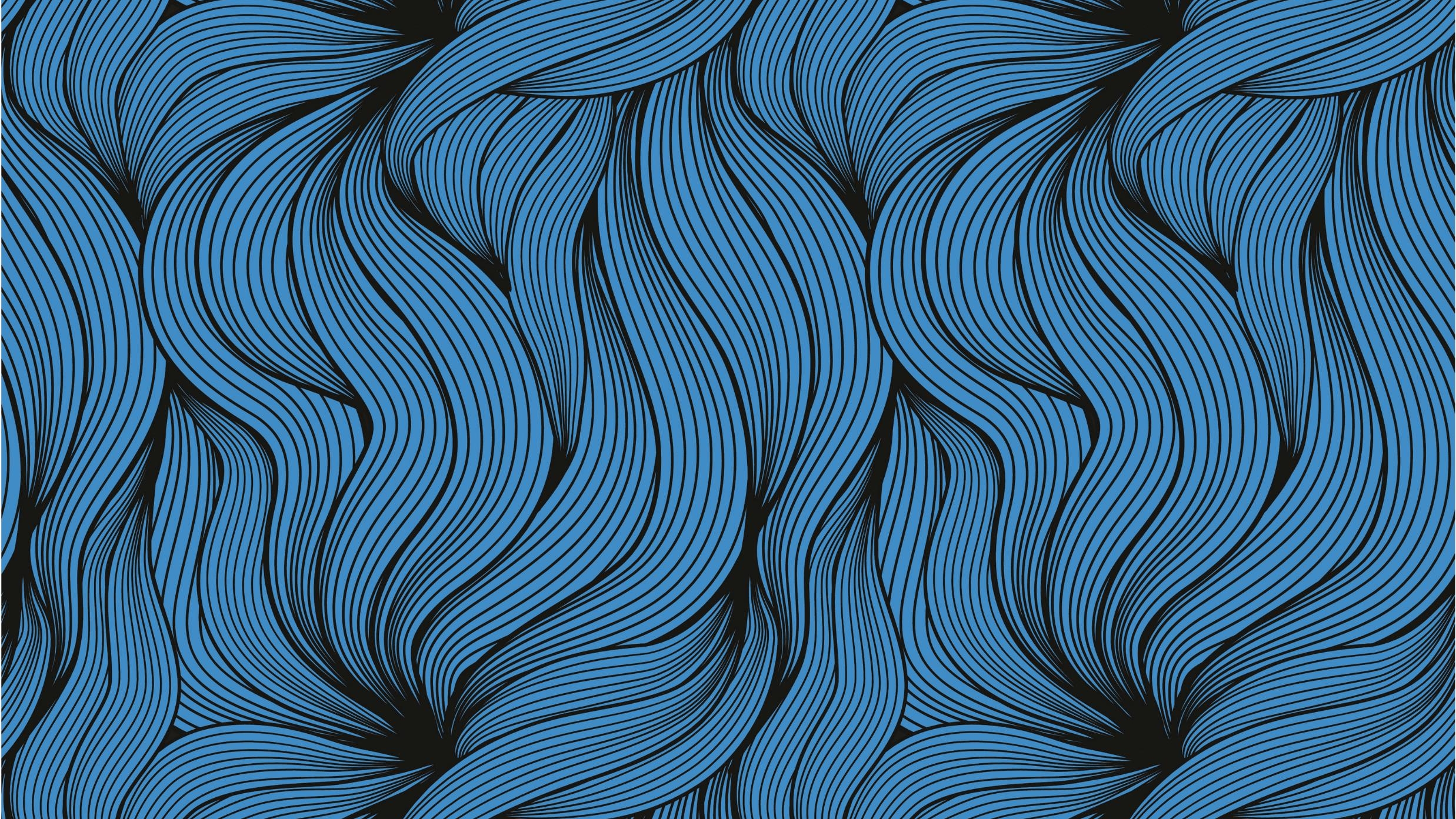 Exploring the Glass Ceiling in Human Services: A PhenomenologicalStudy of Minorities and Privileged Positions in Program Approved Provider Agencies and Community Centerboards
Dr. Nicholas Manning
Expectations for the room
Be aware of your feelings
Reflect, but do not dwell
Focus on ways to adapt
Understand you are not an expert in other people’s experience
Turn your “fix it” off, turn your empathy up
Diversity is a factEquity is a choiceinclusion is an actionBelonging is an outcome
explore and understand the lived experiences of racial minority leaders confronted by the glass ceiling within Colorado human service agencies and how they managed to achieve career mobility.
Purpose for Presentation
Why is today’s discussion significant?
Timeline for today
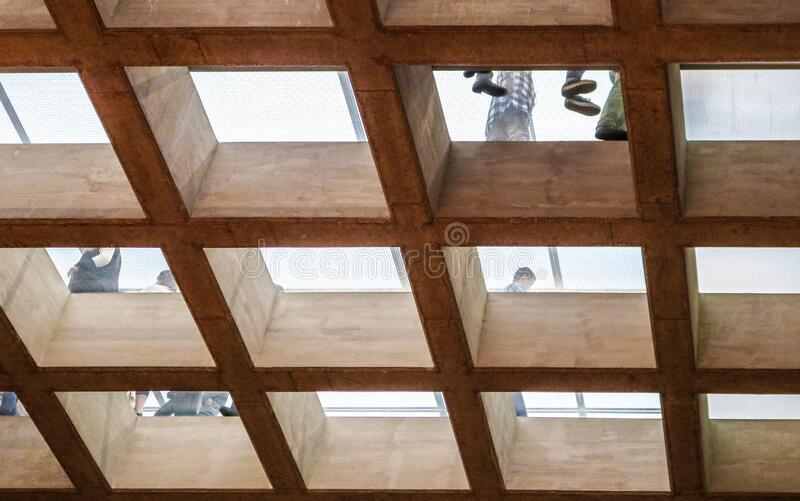 Backdrop
Kraus et al. (2019) argue that the narrative of economic equality is unfounded and grossly misleading. 
historical legacy
contemporary dynamics
labor market disadvantages
Historical Legacy Theory 
describes discrimination leading to a "head start“ (Conley, 2001). .
The glass ceiling 
barrier for women and minority men to advance into leadership (Guest, 2016; Arien, 2017).
[Speaker Notes: Krause et al. (2019) argued that the narrative surrounding economic equality is nowhere close to achievement. 

The racial gap in wealth connects to several factors, including historical legacy, contemporary dynamics, and labor market disadvantages. 

Minorities have continued to face a significant racial gap in wealth compared to the Caucasian majority in the United States (Conly, 2001; Schwartz, 2018; Kraus et al., 2019). 

Historical legacy theory describes the gap in wealth differences that have been created mostly in connection to discrimination leading to a "head start" afforded to Whites as each generation passes down accumulated assets (Conley, 2001). 

The Glass Ceiling is a widely researched and accepted theory describing the invisible barriers that negatively impact career mobility for women and minorities.




The glass ceiling began primarily focused on women’s place in the workforce, but disregarded the negative impact the associated barriers had on minorities.]
A set of barriers preventing women's and minorities' advancement is identified in various research articles ((Federal Glass Ceiling Commission, 1995, Eyring & Stead, 1998; Guest, 2016; Airen, 2017).
The Glass Ceiling impacts the experiences of racial minorities and forms their social Identity (Guest, 2016; Rodriguez, 2019; and Mitchell & Coyle, 2019)
Minorities tend to lack social resources
Human Capital (Guest, 2016), 
Social Capital (Walsh, 2019 Wilson et al, 2019)
Lack of stature to benefit from homosocial reproduction (Ezzeedeen et al, 2015; Guest, 2016)
Barriers associated with Racial Stereotypes 
Bias (Holdroyd, 2015)
Cultural Maintenance (Hofhuis et al. (2016),
Tokenism (Guest, 2016; LaPointe, 2019),
Racial Stereotype (Guest, 2016)
Stereotype Threat (Schmader & Hall, 2016)
What is the “Glass Ceiling”?
[Speaker Notes: Hiring and promotion in the workplace invariably involve many complex dynamics. These include education, work experience, personality, ambition, and ability to perform job duties. Minority status defined by race, gender, gender assignment, disability, marital status, pregnancy/maternity, age, or religious belief, should not affect employment opportunity or affect advancement once hired. In fact, and according to the United States Equal Employment Opportunity Commission (EEOC, n.d.):

Essentially, the theory holds that women and minorities do not receive equal opportunities due to the implicit and explicit bias of the business community and its decision-makers (Flores & Combs, 2013; Cook & Glass, 2014; Wilson, 2014; Guest, 2016; Merluzzi & Sterling, 2017).

Many minorities choose other career directions because the social perspective suggests there is no place for them in privileged roles (Glass & Cook, 2017; Wilson et al., 2019).


Research conducted by Guest (2016) and Mitchell and Coyle (2019) suggests when organizations or teams are composed of diverse workgroups, including minorities and nonminority members, nonminority individuals are more likely to be chosen for formal leadership and informal leadership roles.

So, race begins to seep into a minority's social identity (Rodriguez, 2019)

With the added value organizations place on human capital, minorities begin their career advancement efforts from a distinct disadvantage (Guest, 2016).

Additionally, the same minority candidate who most likely experiences a lack of human capital also has minimal social capital, which serves as a conduit to replace economic value models in many social settings (Walsh, 2019). This is a significant negative impact in career mobility as we all know that connections and referrals often lead to career advancement opportunities more than a simple apply and interview process (Wilson et al., 2019).

The glass ceiling phenomenon is supported by research conducted on homosocial reproduction as minorities are excluded from entry to privileged positions due to being perceived as "different", and potentially bringing the threat to the status quo (Flores & Combs, 2013; Cook & Glass, 2014; Ezzedeen et al., 2015; Guest, 2016).

Discrimination occurs as actions based on bias or prejudice of one person or group of persons. Boards of Directors and decision-makers may prefer not to work with executives of a different race and utilize stereotyping to discriminate them (Guest, 2016). 

Hofhuis et al. (2016) explored the intersection where professional interview processes and bias meet. Hofhuis et al. (2016) reviewed studies showing the effect of racial bias on hiring processes. Cultural maintenance (CM) refers to a minority expressing their cultural heritage, and the opposing view potential recruiters have.

"Tokenism is a form of discrimination whereby minorities (such as members of racial and ethnic groups and women) fill roles usually reserved for dominant group members, especially white men. Tokenism can occur in all sorts of settings, including schools, government agencies, and private industry" (LaPointe, 2019, para.1). 

Stereotype threat theory, first outlined by Steele (1997), pursued the understanding of "situations themselves [which] can trigger a concern that one's actions might be viewed through the lens of a negative stereotype" (Schmader & Hall, 2016, p.31, para.1).]
The study
[Speaker Notes: Braun and Clarke (2006) argued that this process offers researchers an accessible and theoretically flexible approach to analyzing qualitative data. 

After review the method, I found it very appropriate to connect with Moustakas’ (1994) adapted Van Kaam Method, and specifically the horizontalization analysis. 

Horizontalization requires the researcher to treat all data equally. Meaning, no portion of the interview carries more importance than any other. This process begins with the coding during the preliminary stages of grouping by listing the experience/phenomenon being investigated during the study.]
Demographics
Who participated in the study?
Demographics
Demographics Continued
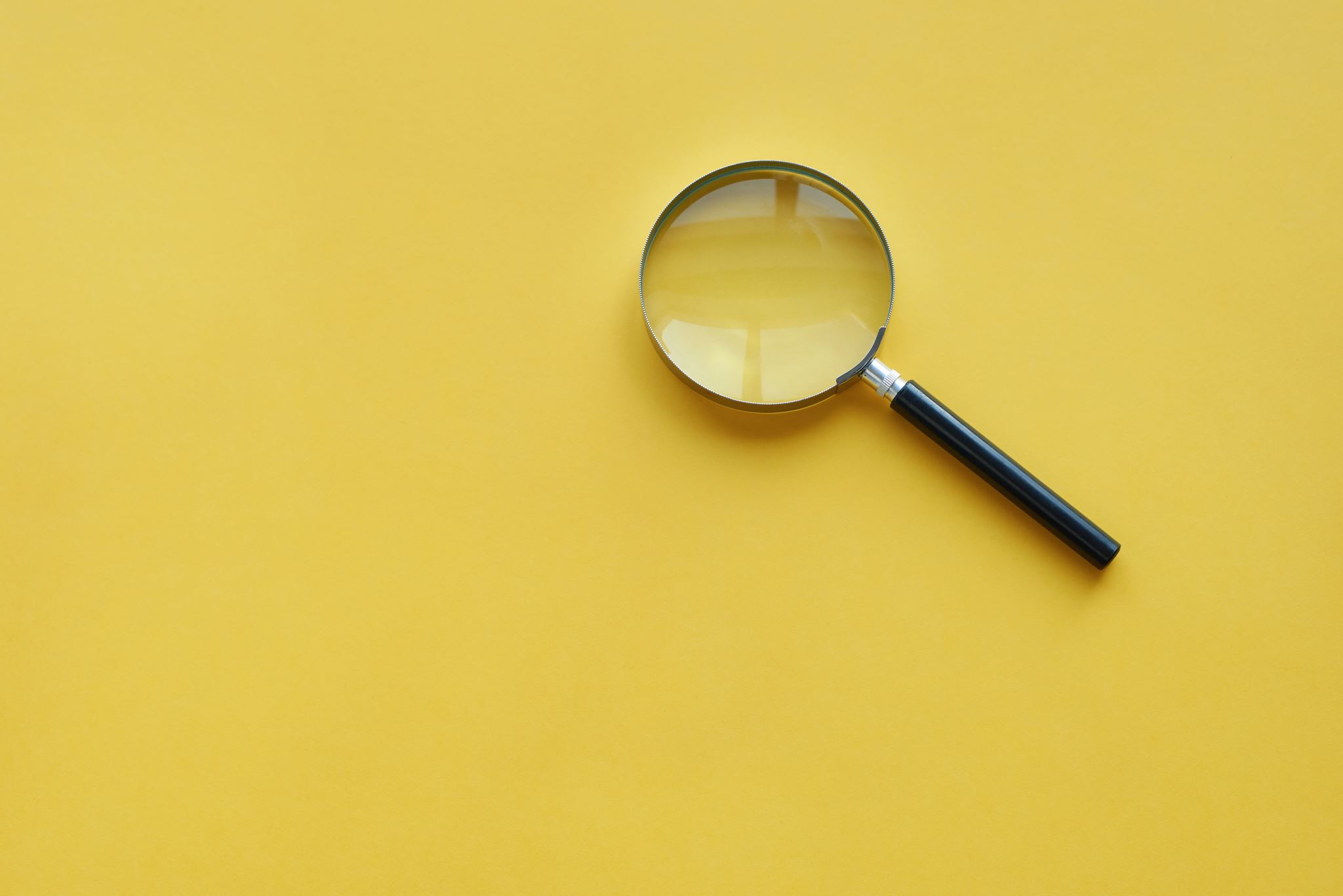 Meaningful findings
Findings -Research Question One
RQ1: What are the barriers associated with the glass ceiling experienced by people belonging to racial minority subgroups who seek to move into leadership positions in the human services field?
experience racial bias and discrimination
Experience negative racial stereotyping
Experience stereotype threat
Experience cultural maintenance
[Speaker Notes: This study identified 10 themes across the three research questions. 

RQ1: What are the barriers associated with the glass ceiling experienced by people belonging to racial minority subgroups who seek to move into leadership positions in the human services field?
experience racial bias and discrimination
A theme associated with racial bias and disparity became clear as participants described their experiences in a pattern connecting to a clear barrier in their career experience within the industry. Furthermore, participant's experiences seemed to align with previous research as much of the expressed experienced bias as a standard part of their daily lives (Devine et al., 2012; Burrell, 2016; Maina et al., 2018; Ozier et al., 2019). Most participants reported feeling a disparity in their dominant group's actions due to their racial identity (Ozier et al., 2019). 

Experience negative racial stereotyping
The current theme came together from consistent expressions of career mobility being impacted by the racial inequalities that continue to be present in American businesses. Stereotype threat theory connects to the struggle these participants had that their actions would be negatively viewed through the lens of a negative stereotype (Schmader & Hall, 2016).

Experience stereotype threat
The current theme came together from consistent expressions of career mobility being impacted by the racial inequalities that continue to be present in American businesses. Stereotype threat theory connects to the struggle these participants had that their actions would be negatively viewed through the lens of a negative stereotype (Schmader & Hall, 2016).


Experience cultural maintenance
The current theme was produced due to the consistent messages of barriers within the industry where minorities believe a strong connection to their culture negatively impacts their career mobility. These participants hold various leadership positions, and their experience is closely connected to cultural maintenance theory (Hofhuis et al., 2016). The participants identified the intersection where professional advancement and bias meet]
Findings – Research Question 2
RQ2: How do minority leaders experience the glass ceiling effect in their role? 
Experience tokenism
Experience minority representation
Experience an “elephant in the room”
[Speaker Notes: RQ2: How do minority leaders experience the glass ceiling effect in their role? 
Experience tokenism
The first theme that became clear for participants in this study is feeling alone in a field dominated by the majority, known as tokenism. Tokenism is a way minority experience as they fill positions usually held for dominant group members, especially white men. Tokenism occurs in a variety of settings, including the human service industry (LaPointe, 2019). 
Experience minority representation
Members of the United States population are often asked to represent the entire racial community they identify with, and in some instances, for all people of color (Race to Lead, 2017). Frustration amongst minorities can mount due to a lack of shared experiences and the burden to speak for entire racial or ethnic communities. Participants reported feeling the complex mesh of desires to help support social learning and the increased lack of support in creating change (Race to Lead, 2017). Data aligned together to formulate the theme as several participants experience the burden of minority representation. 
Experience an “elephant in the room”
Additionally, participants reported their racial identity is rarely a topic of discussion. During this data collection period, the United States has experienced a rise in social justice action related to racial inequalities. Participants of this study reported experiences in a pattern suggesting their professional experience has been extraordinarily challenging and negatively impacts career mobility]
Findings – Research Question 3
RQ3: How do minority leaders attribute their racial identity to their career experiences? 
Assimilation
Lack of mentorship
Need outside social network
[Speaker Notes: RQ3: How do minority leaders attribute their racial identity to their career experiences? 
Assimilation
Due to homosocial reproduction (Kanter, 1977), minorities are put in a position to assimilate to the majority to succeed or embrace their culture and be turned away due to cultural maintenance (Hofhuis et al., 2016). Participant experiences strongly connected to assimilation began to form and present a theme within the study. 
Lack of mentorship
The need to assimilate often comes without the ability to see other minorities in privileged positions. The absence of mentorship or racial and ethnic matching, aspiring minority leaders, are not provided the template of how to succeed while embracing their cultural identity (Glass & Cook, 2017). Participants within this study rarely reported, if ever, having a minority supervisor or mentor within this industry. 
Need outside social network
Participant answers seemed to parallel around a theme connecting their perception working harder than others was the only way to career advancement. Displaying hard work and ambition to accomplish goals and advance seems to provide participants with an opportunity to be competitive in the human service industry. Additionally, this study's participants have sought out education and additional training to reach similar roles as White employees (Worsley & Stone, 2011).]
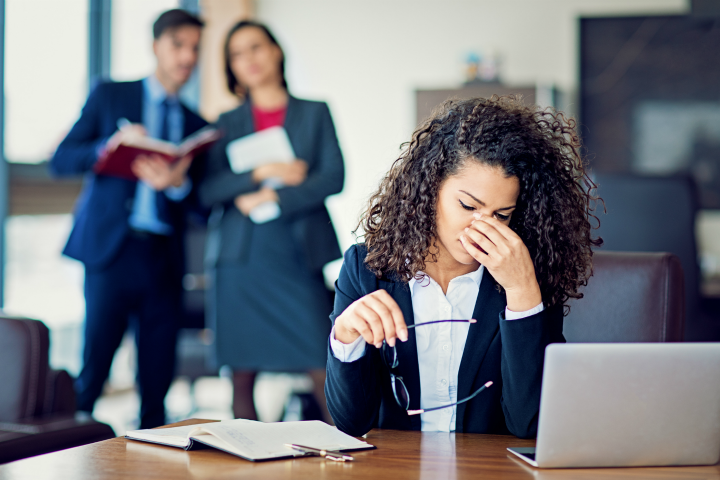 Evaluating the Findings
Data aligns with a plethora of current literature on Glass Ceiling connected on the glass ceiling, presented throughout study.
RQ1 – barriers experienced by participants
(1) racial bias, (2) negative stereotype, (3) stereotype threat, and (4) cultural maintenance
RQ2 – experience of career mobility
 (1) tokenism; (2) minority representation, and (3) the elephant in the room. 
RQ3 - How the participants connected their racial identity to their career mobility. 
(1) assimilation, (2) outworking the majority, and (3) mentorship.
[Speaker Notes: The first research question focused on the barriers associated with the glass ceiling experienced by minorities as they move up the human service hierarchy. Four themes emerged from the data collected from interviews: (1) racial bias, (2) negative stereotype, (3) stereotype threat, and (4) cultural maintenance. This study's results are that minority leaders within program approved provider agencies and community centerboards have experienced multiple barriers to career mobility. The results of the current study align with other research studies.

Research question two explored how minority leaders experience the glass ceiling phenomenon in route to their current role. The glass ceiling is defined as a group of barriers impeding women's and minorities' upward mobility due to the implicit and explicit bias (Flores & Combs, 2013; Cook & Glass, 2014; Wilson, 2014; Guest, 2016; Merluzzi & Sterling, 2017). Three themes arose associated with research question two: (1) tokenism; (2) minority representation, and (3) the elephant in the room. 

The final research question dealt with how the participants connected their racial identity to their career mobility. Information clustered from the data, bringing together three themes: (1) assimilation, (2) outworking the majority, and (3) mentorship.]
What are the implications?
Implications RQ1?
RQ1: What are the barriers associated with the glass ceiling experienced by people belonging to racial minority subgroups who seek to move into leadership positions in the human services field? 
(1) participants experience racial bias and racial disparity
Experienced slights and often different conditions than their White co-workers
(2) participants experienced harmful racial discrimination
Comments from superiors and co-workers were racially charged and hurtful
(3) participants experienced stereotype threat
Reported the challenge of their racial identification and the connection to the associated stereotypical traits
(4) participants experienced cultural maintenance
Needed to change their appearance to achieve career mobility or sustainability
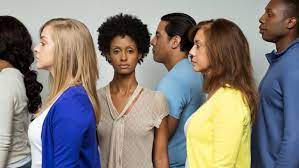 [Speaker Notes: The results of the current study align with other research studies. Studies indicate racial and ethnic minorities experience barriers aligned with this study as a regular aspect of their daily existence (Devine et al., 2012; Burrell, 2016; Maina et al., 2018; Ozier et al., 2019). Racial bias is present throughout a minority's experience (Holroyd, 2015). 

Based on the current study's findings, aspiring minority leaders in program approved provider agencies and community centerboards experienced acts of bias and believed those interactions negatively impacted their career mobility. The researcher noted that participants under 30 who had achieved leadership status seemed to report racial bias less than other participants. Furthermore, Black participants experienced racial bias at a higher and more dangerous level than participants identified as another racial identity.

Additionally, the presence of negative stereotypes is present within participants' experiences within this study, thus creating barriers impacting career mobility negatively (Guest, 2016). This research aligns with participants' experiences and is most closely associated with the experience of Black participants in the study.

Thirdly, participants reported experiencing negative stereotypes associated with the lack of associated traits most often connected to White men (Brenner et al., 1989; Chung-Herrera & Lankau, 2005; Rosette et al., 2008; Koenig et al.,2011). According to Schmader and Hall (2014), stereotype threat exacerbates racial differences and inequity in the workplace. This concept aligns with the study's perceived experiences, most notably, from the Black participants. 


Lastly, participants reported experience associated with bias connected to cultural maintenance (Hofhuis et al., 2016). Participants expressed that their career mobility and comfortability were associated with how they expressed their cultural connection physically (Hofhuis et al., 2016). Often, participants had to hide their cultural connection to experience support for career mobility. The experiences most closely connected to cultural maintenance were provided by participants identifying as Black females. They reported the challenge of expressing themselves through fashion connected to their culture or only how their hair grows. Participants expressed a belief that their workspace's approval was connected to their separation from cultural and racial identities.]
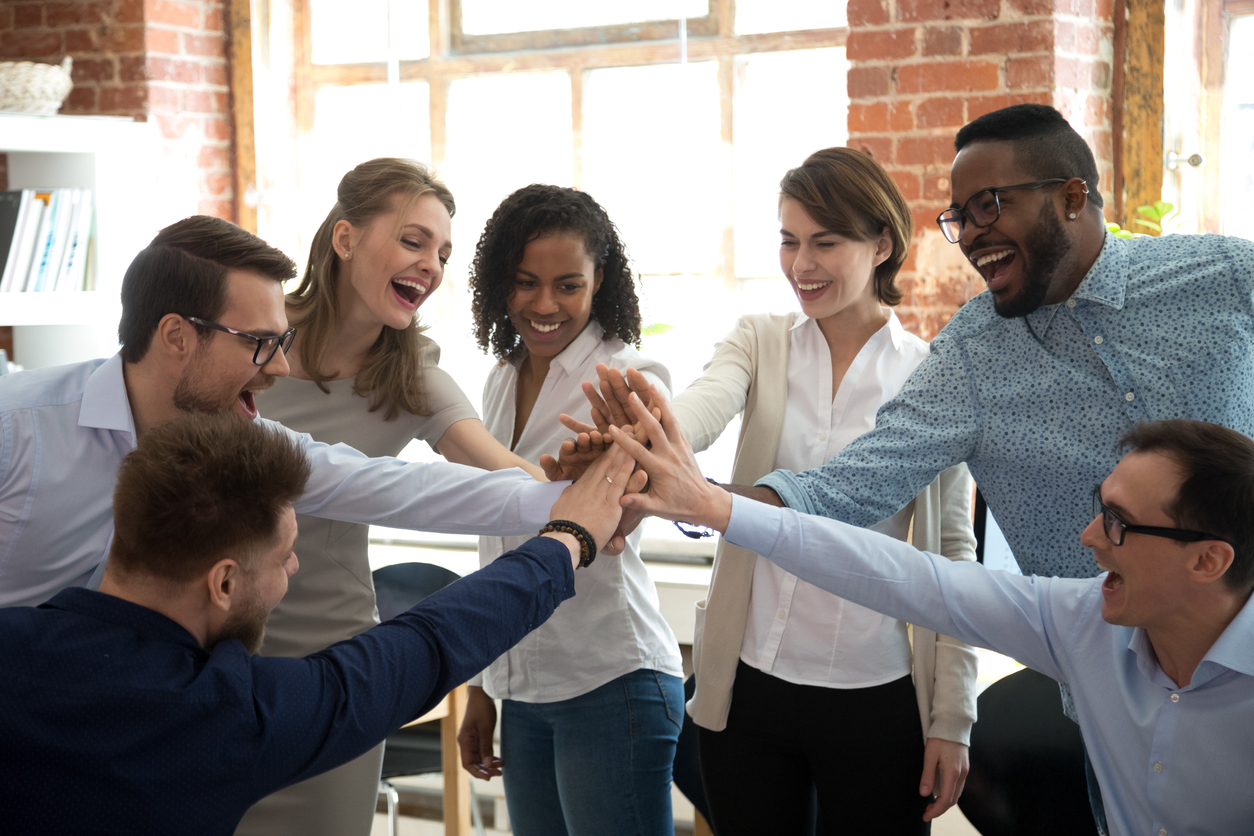 Implications for RQ2
RQ2: Research question two explored how minority leaders experience the glass ceiling phenomenon in route to their current role. The glass ceiling is defined as a group of barriers impeding women's and minorities' upward mobility due to the implicit and explicit bias (Flores & Combs, 2013; Cook & Glass, 2014; Wilson, 2014; Guest, 2016; Merluzzi & Sterling, 2017). 
(1) tokenism
Participants reported feeling alone and isolated
(2) minority representation
Participants reported being asked to represent cultures, some they do not belong to.
(3) the elephant in the room
Participants express a desire to discuss race and social issues and the conversations do not occur.
[Speaker Notes: Participants reported feeling alone and filling a role most often reserved for the dominant group. This aligns with the literature presented by Guest (2016) and LaPointe (2019). Lastly, participants expressed a connection between their tokenism and the connection to lack of mobility. Several participants identified their productivity in the role pigeonholed them into a position, thus, negatively impacting career mobility.

The second theme indicated in the study’s findings the responsibility placed on minorities to speak for their entire racial identity (Guest, 2016). The theme of minority representation aligned with the Race to Lead (2017) study, as participants in the current study, also expressed pressure to offer help to others' learning. Participants reported some healthy dialogue within the discussions, but also expressed the desire for support on the topic of race. 

The third theme associated with the glass ceiling phenomenon and the participant's experiences in their current role is the elephant's feeling in the room. Participant's experience of feeling alone in their role was exaggerated when the topic of race is rarely acknowledged. An increase in social pressure and isolation can negatively impact employees and create a more significant gap between minorities and the majority (Guest, 2016).]
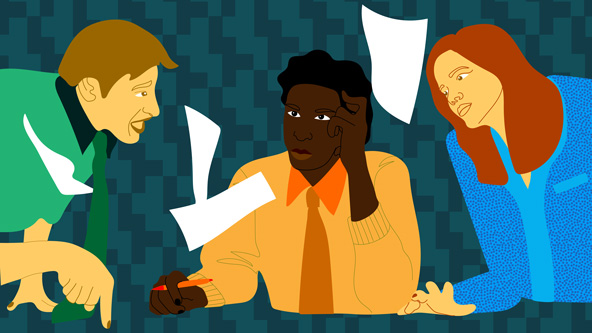 Implications for RQ3
RQ3: What are the barriers associated with the glass ceiling experienced by people belonging to racial minority subgroups who 3seek to move into leadership positions in the human services field? 
The four themes developed from the data analysis were: 
(1) Participants experience a need to assimilate.
(2) Participants experience a lack of community and mentors who connect to their racial identity within the industry. 
(3) Participants' experience suggests the need to outwork their racial identity.
[Speaker Notes: The final research question dealt with how the participants connected their racial identity to their career mobility. Information clustered from the data, bringing together three themes: assimilation, outworking the majority, and mentorship. To progress, (minority participants identified the need to assimilate into the majority to receive the support from decision-makers necessary to career advancement. Participant's experiences align with the Race to Lead (2017) study, and the decision minorities make to reduce cultural maintenance (Hofhuis et al., 2016). 

Assimilation - Participants discussed their decision to learn and play the in-group role, often from an early age. Data shows minorities mask their racial-identity and assimilate to the in-group, or they believed their career advancement opportunities would be limited. Bess et al. (2009) identify a diverse organization does not require assimilation, but encourages individual expression, thus reducing the pressure minorities experience to minimize their culture (Hofhuis et al., 2016).

Lack of mentorship and community - Data shows that participants believe the lack of mentorship presents a barrier to their development and career mobility. Aspiring leaders reported that having a mentor who shared their racial identity would significantly impact modeling their internal leadership template. The findings align with the literature conducted by Cook and Glass, 2017). Lastly, appropriate mentorship and community are a privilege not afforded to minorities in other industries (Worsley & Stone, 2011), and participants recognize it is missing from program approved provider agencies.

To overcome their token status, participants find their success hinges on outperforming members of the majority. These findings align with research from Guest (2016) and Race to Lead (207). Participants report having minimal power and increase pressure on them to succeed as motivators to outwork others.]
Now what?
Recommendations
Authenticity Matters
How an organization embraces diversity impacts the experience of minorities working in the organization matters (Hofhuis et al., 2016).
Decision-makers must embrace the internal and external impact of diversity on the entire community. 
Absence of minorities in the industry hinders the career mobility of the next individual. 
The isolation minimizes safety and idea-sharing, leading to a small representation of minorities in leadership positions (Guest, 2016).
PASA’s and CCB’s benefit from identifying willing minority leaders across the industry and match interested prospective employees with them for support. 
Glass and Cook (2017) indicate that visible minority leaders positively impact minority representation amongst the organization.
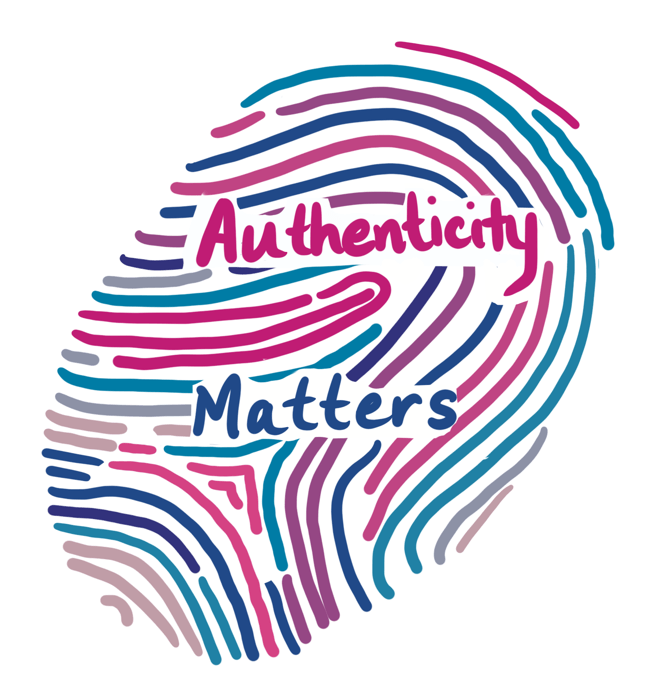 [Speaker Notes: Overall, with intentional efforts such as referral-based hiring, racial and ethnic matching, and overall embracing of racially diverse cultures in program approved provider agencies and community centerboards can take advance of this opportunity to create positive social change for new and existing minorities entering the human service industry.]
In the end…
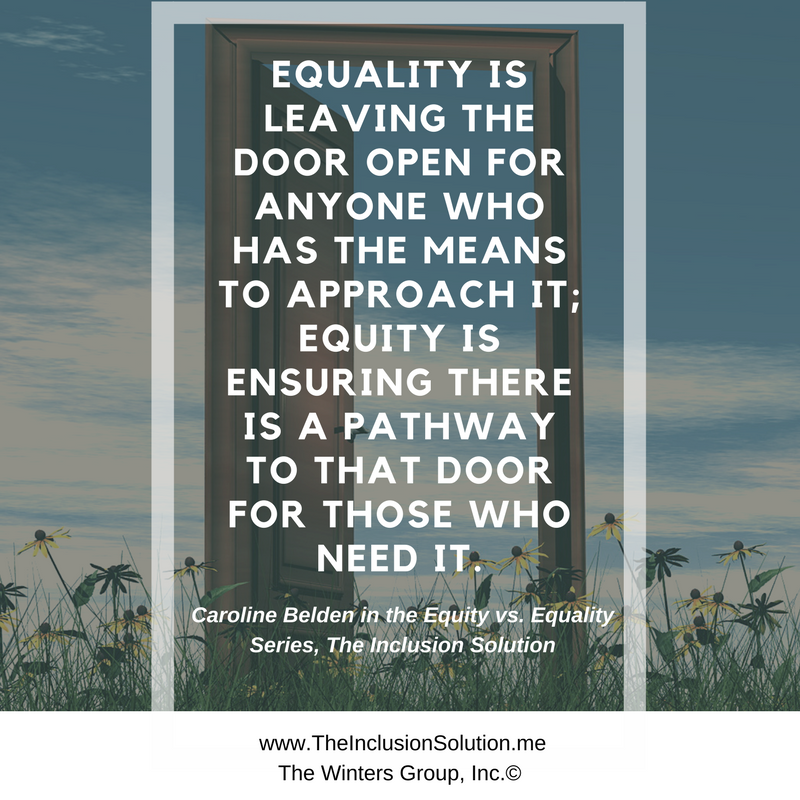 Creating change takes intentionality and effort
It isn’t perfect and often messy
Remain steadfast to ensuring equity does not stop with the individuals we serve, but creeps into the halls of our office spaces
Continued Recommendations
[Speaker Notes: More studies need to be conducted on the field. The human service industry, and specifically the industry of providers of services for induvial’ with an IDD diagnosis, feels content with their social awareness. It would be beneficial to challenge the current belief and provide an reflection of the current environment.

Secondly, Do your own research. 

Lastly, get comfortable with being uncomfortable…]
LEAP – A way to engage each other in conversations about DEI
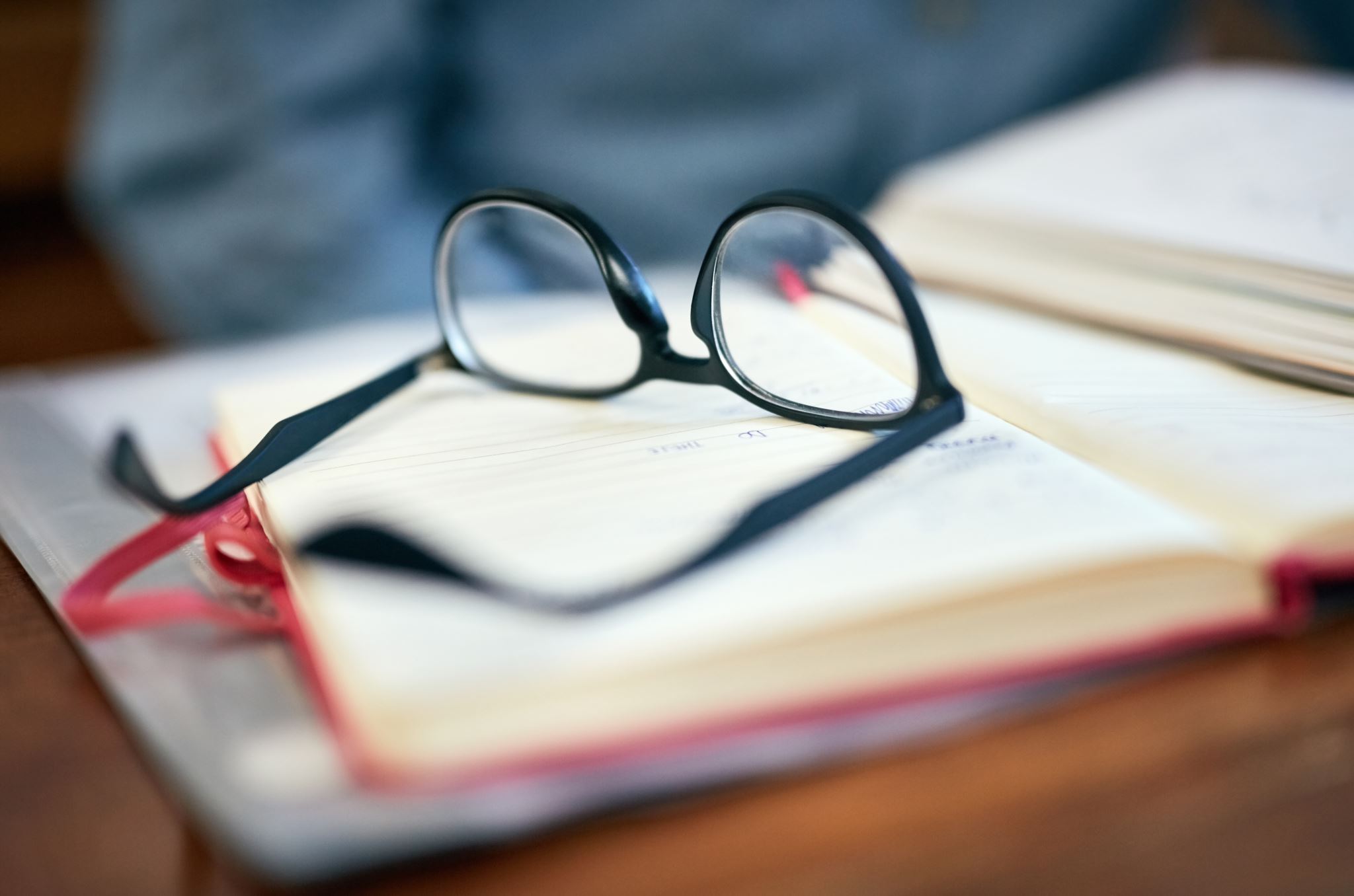 References upon request
There are a lot…